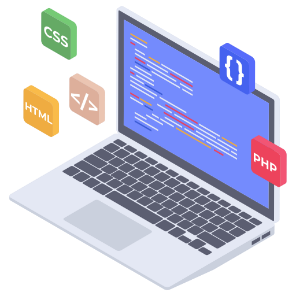 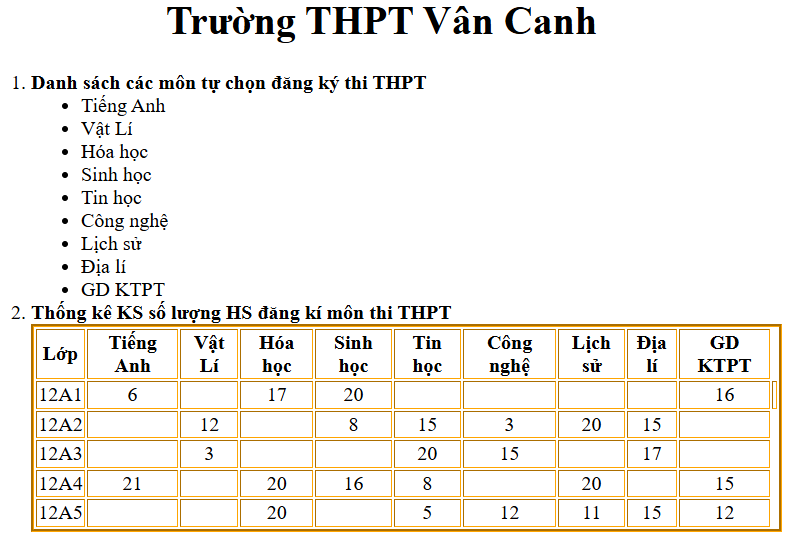 2
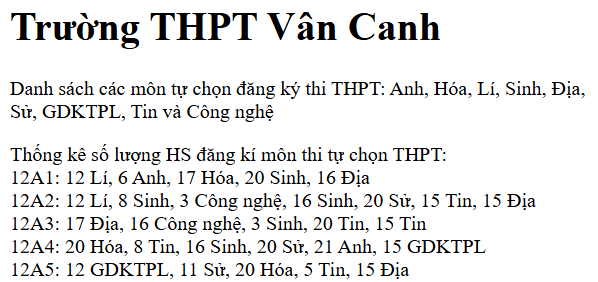 1
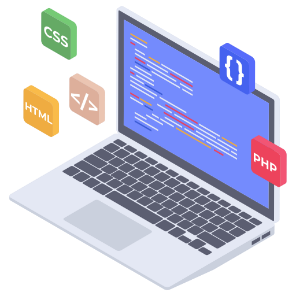 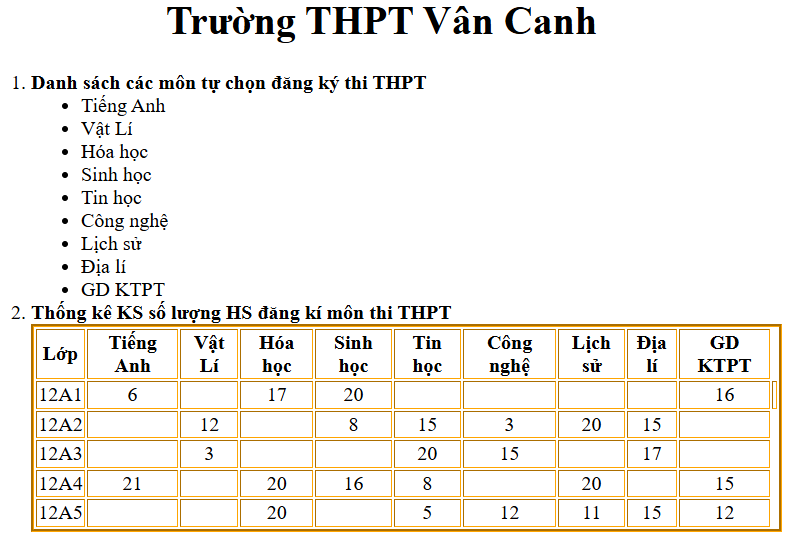 2
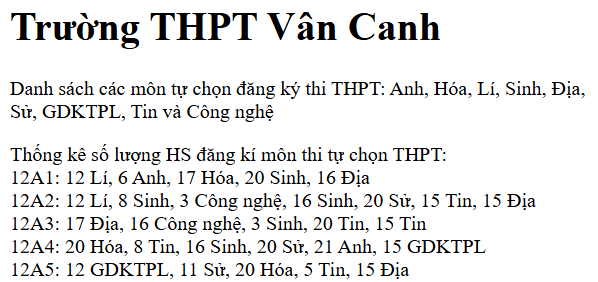 1
Trình bày kiểu văn bản 2 có  ưu điểm gì?
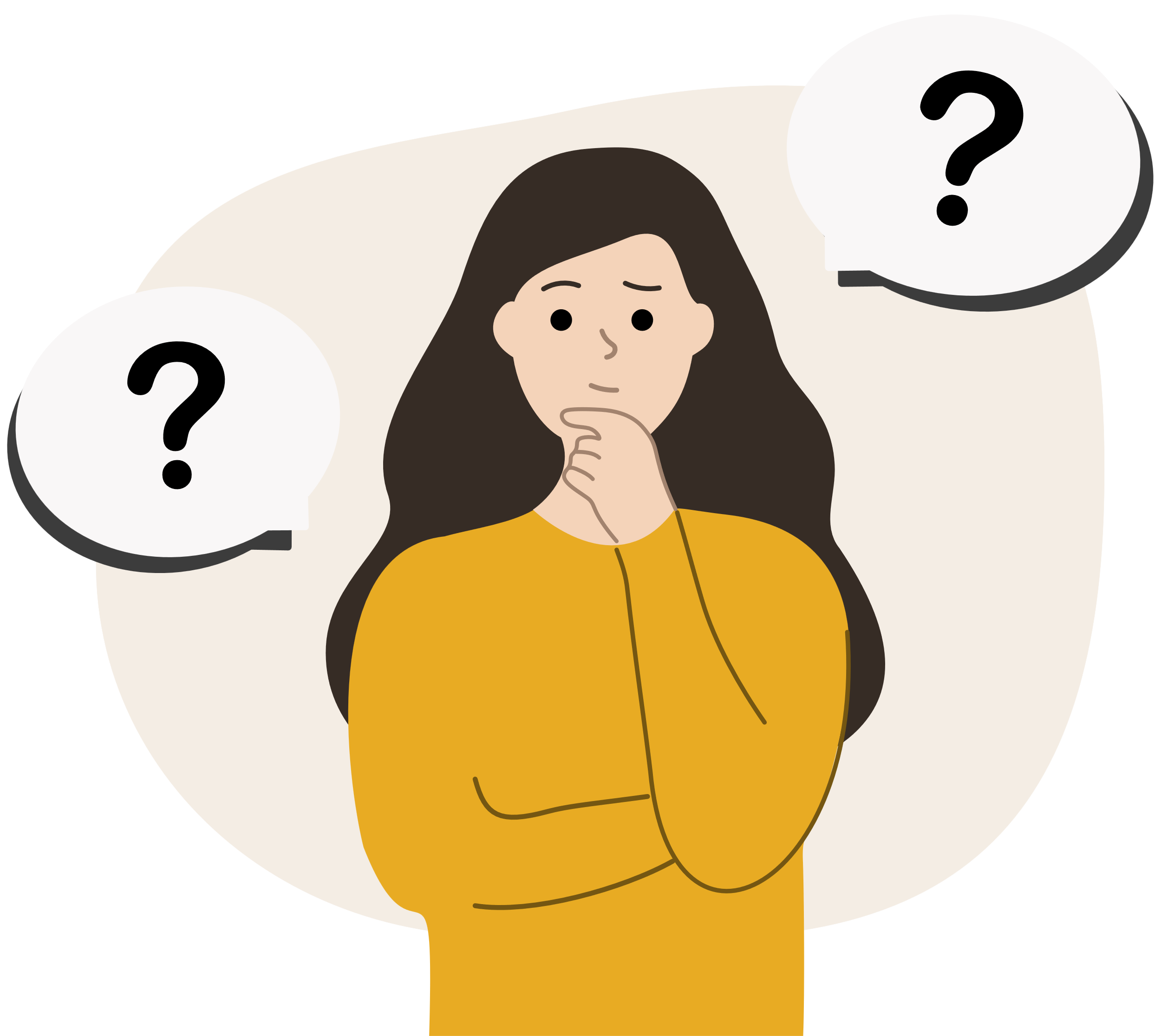 Tin học 12 – KNTTVCS
Định hướng Tin học ứng dụng
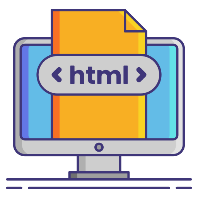 Chủ đề 4: Giải quyết vấn đề với sự trợ giúp của máy tính
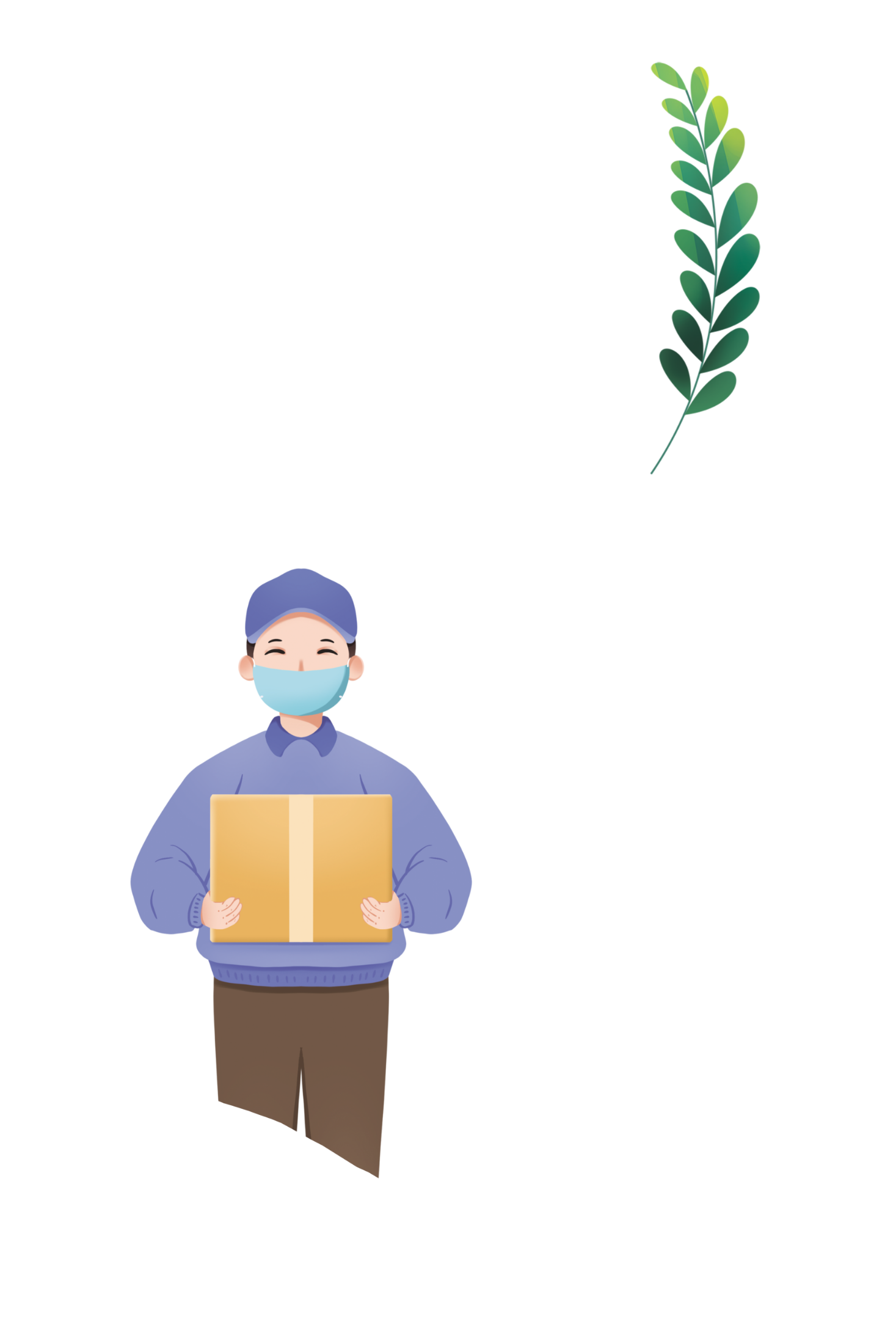 1
2
3
BÀI 9: TẠO DANH SÁCH, BẢNG
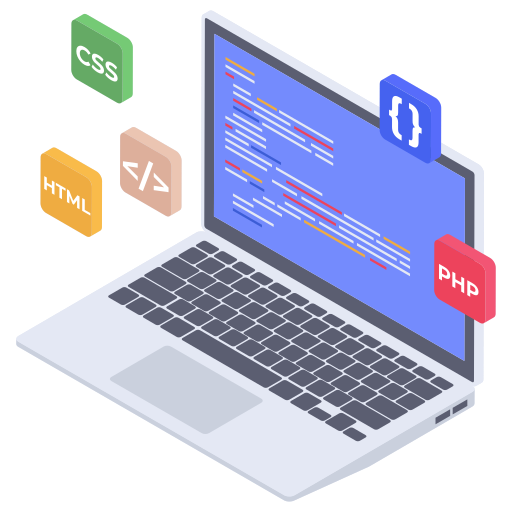 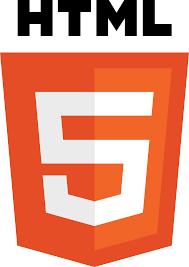 GV: Lê Thị Mỹ Trinh
Tổ CM: Toán - Tin
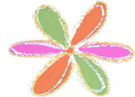 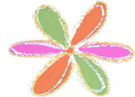 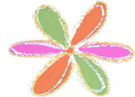 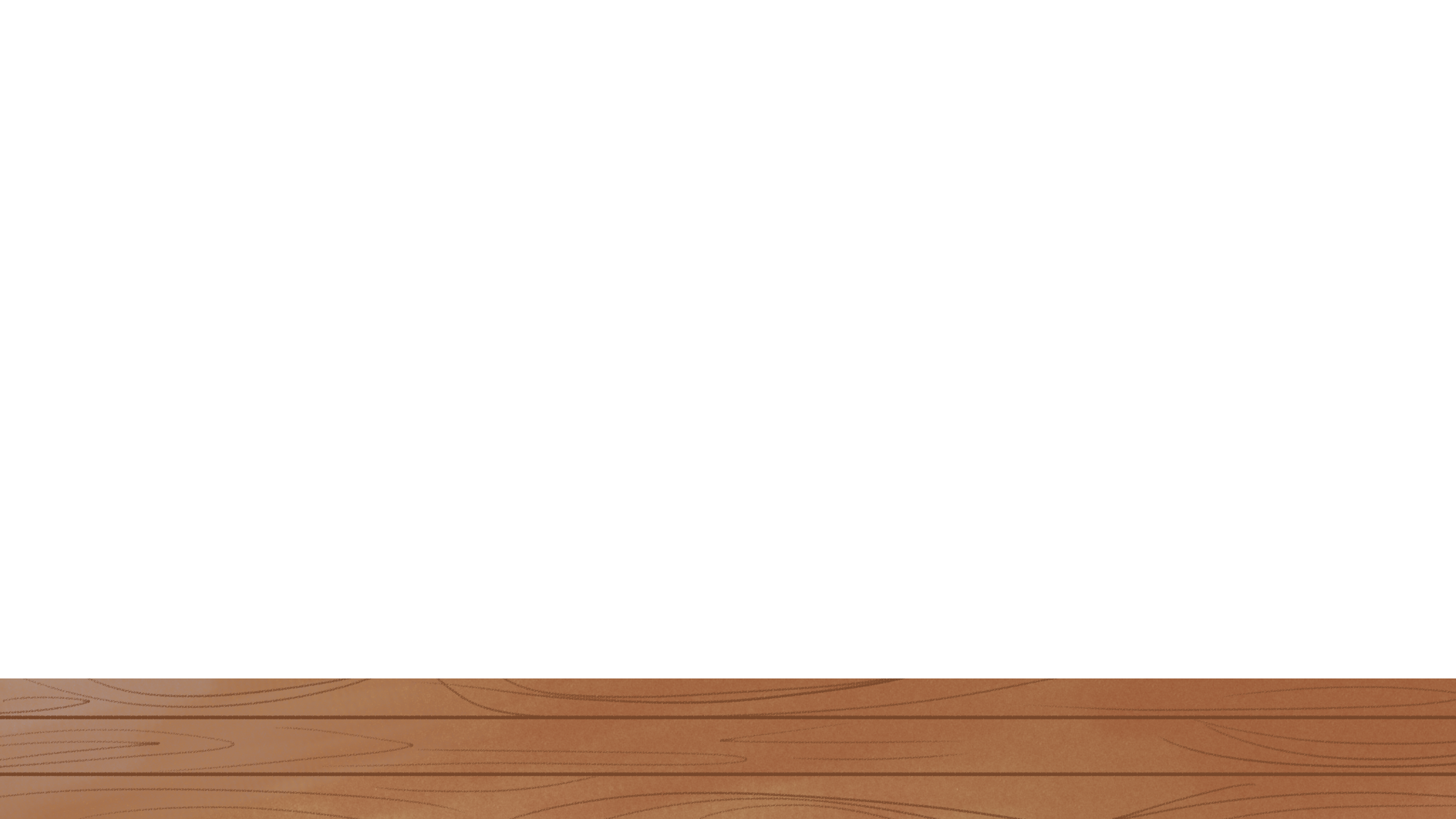 Thực hành 
tạo danh sách
và bảng
Tạo 
danh sách
Thiết kế bảng
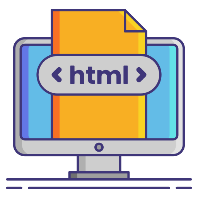 Chủ đề 4: Giải quyết vấn đề với sự trợ giúp của máy tính
BÀI 9: TẠO DANH SÁCH, BẢNG
1
2
3
Thực hành 
tạo danh sách
và bảng
Tạo 
danh sách
Thiết kế bảng
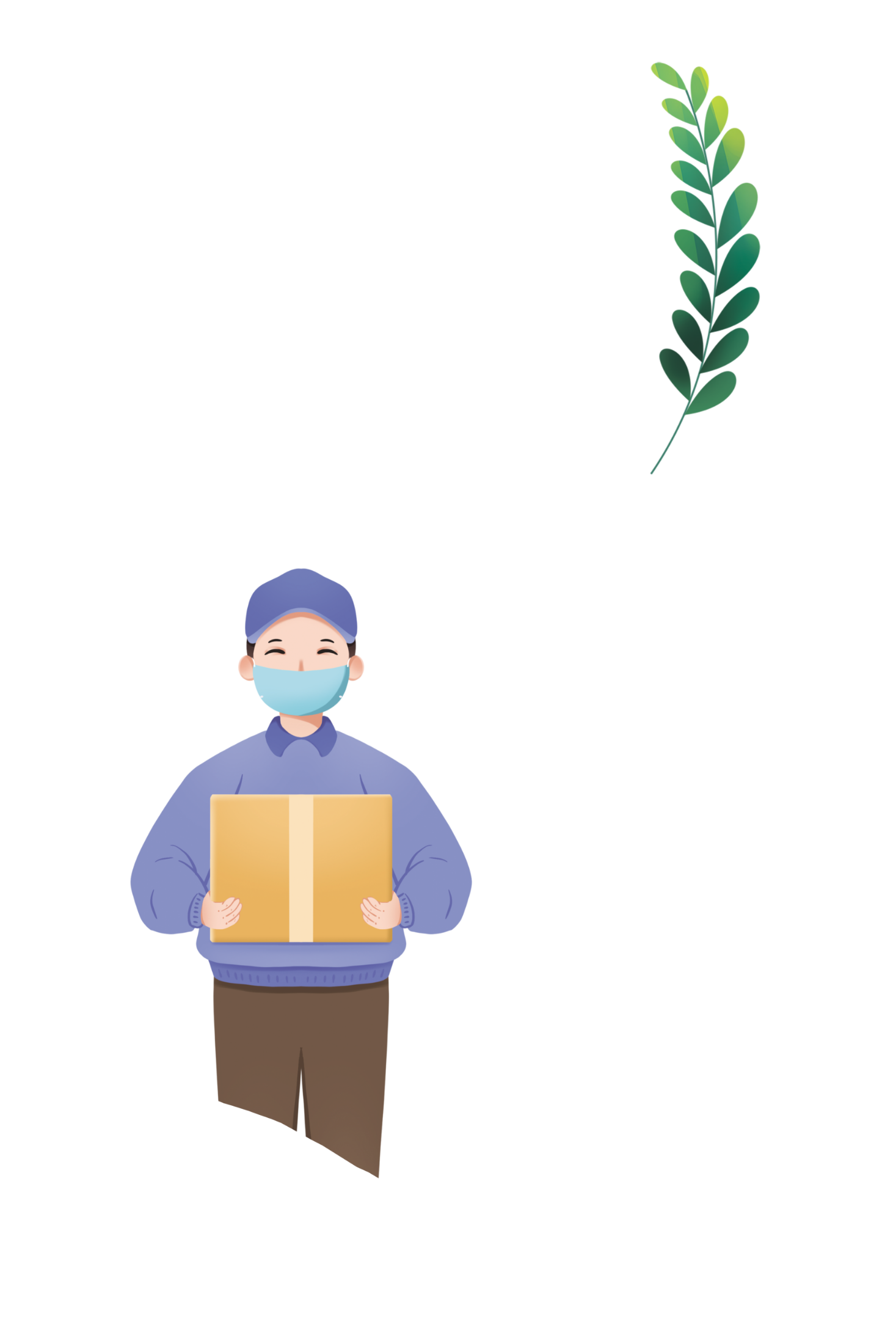 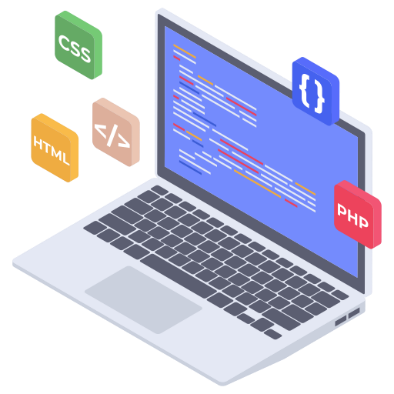 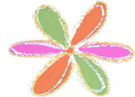 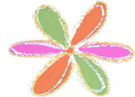 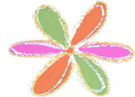 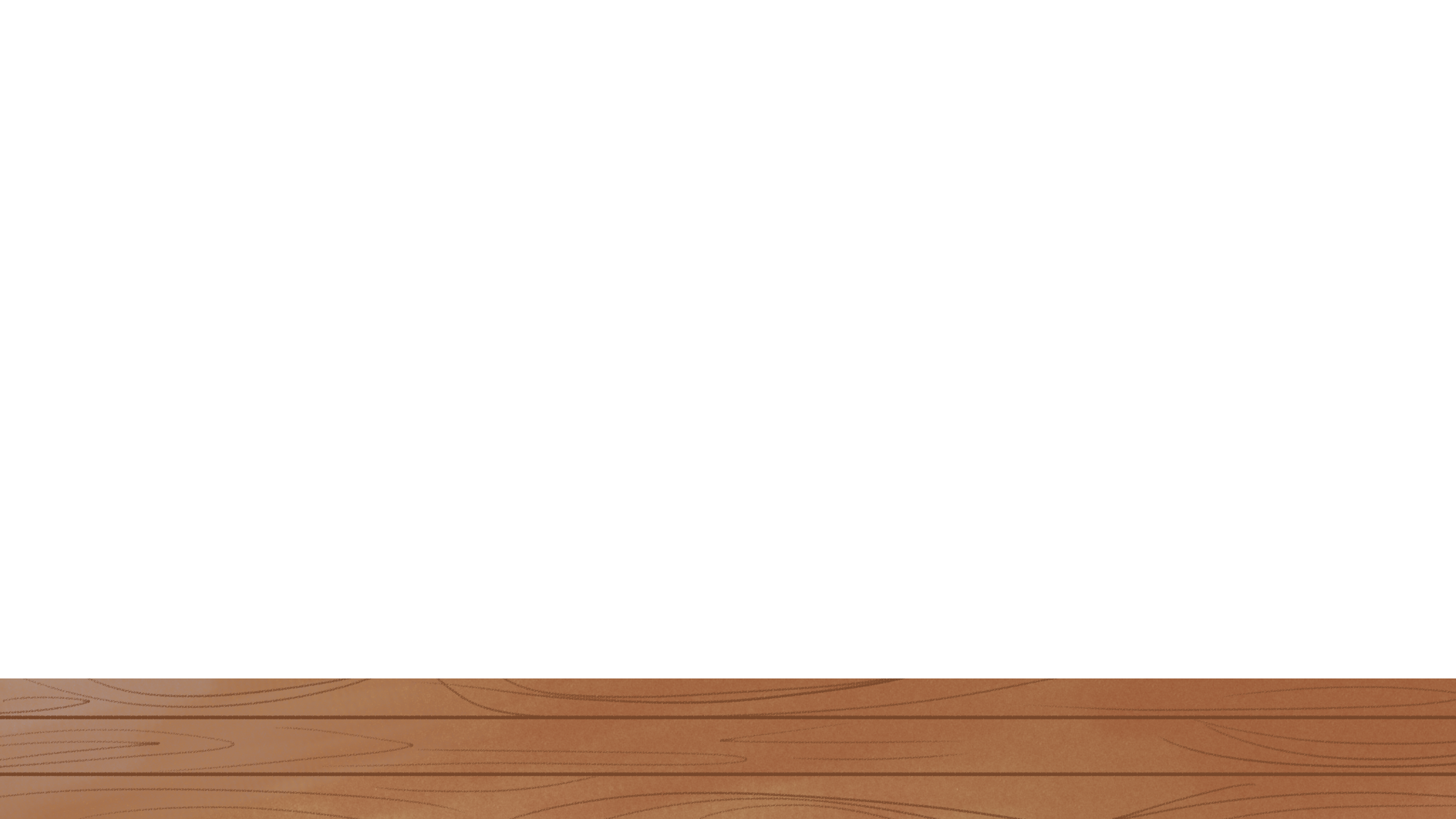 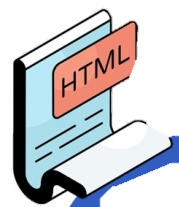 Bài 9: TẠO DANH SÁCH, BẢNG
1. Tạo danh sách:
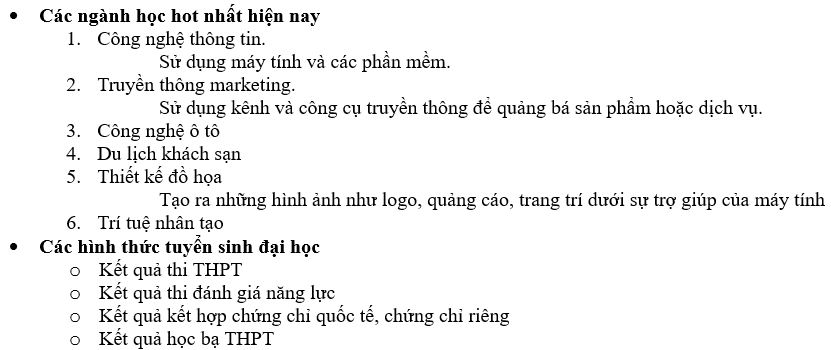 DS mô tả
DS có thứ tự
Có những dạng 
trình bày danh sách nào trong văn bản bên?
DS không có thứ tự
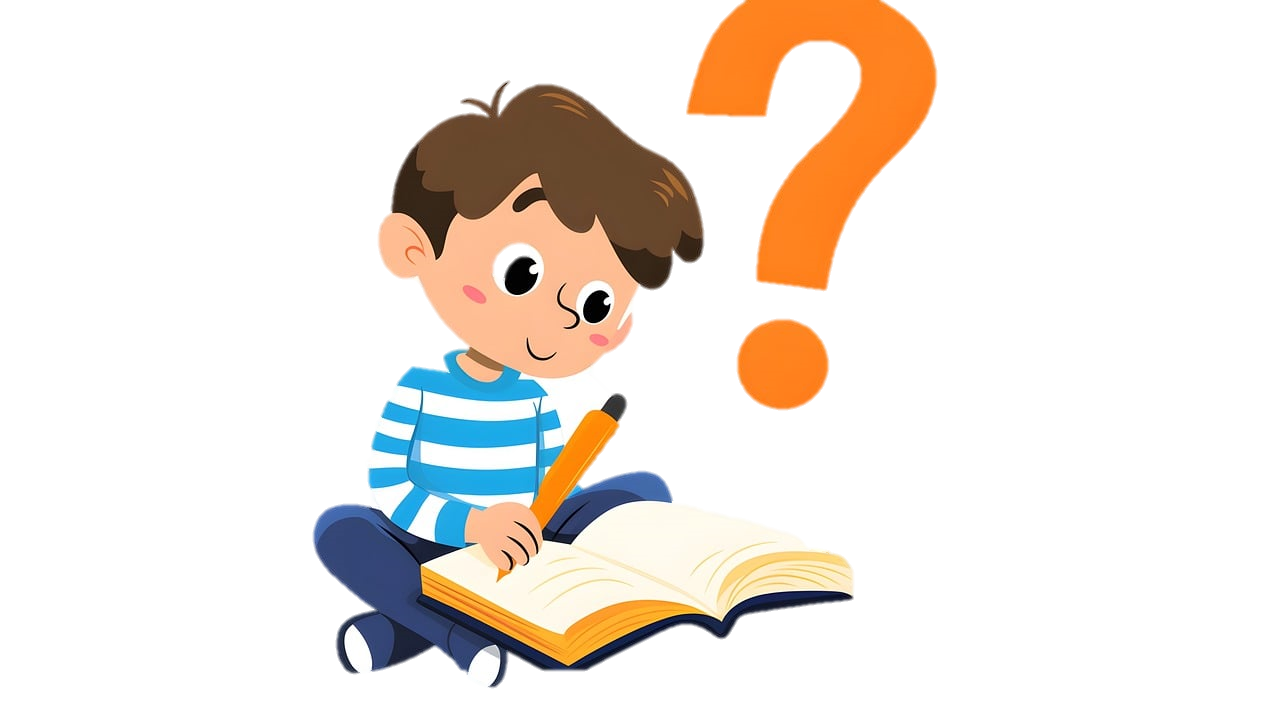 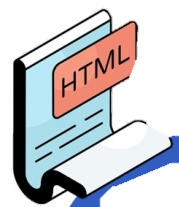 Bài 9: TẠO DANH SÁCH, BẢNG
1. Tạo danh sách:
a.Danh sách có hoặc không có thứ tự:
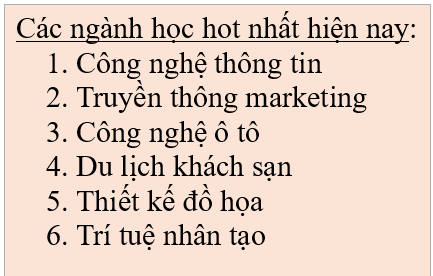 Nhóm 1, 3
(Hình 9.1)
Hoạt động nhóm:
Viết đoạn câu lệnh HTML trình bày phần văn bản bên
1
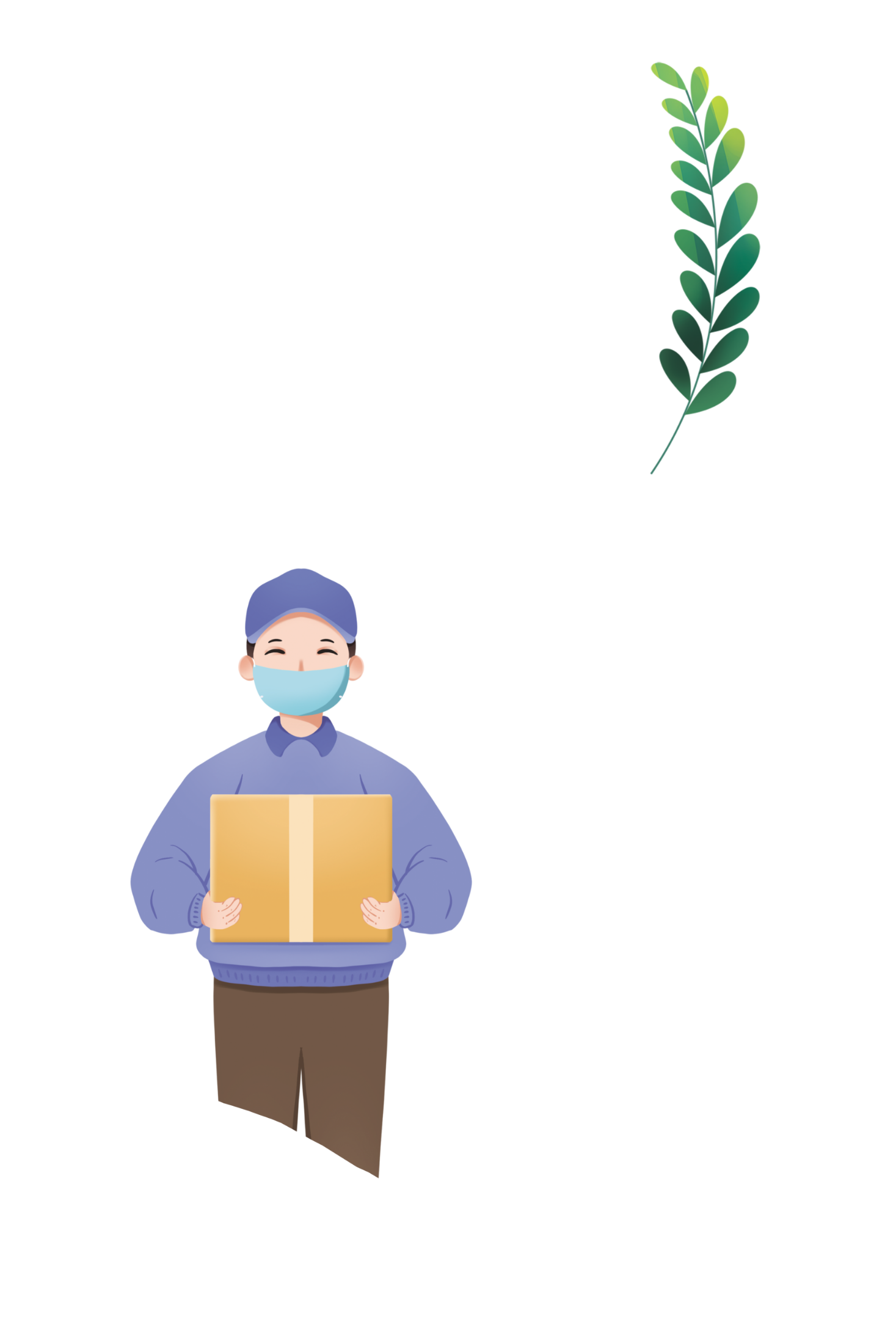 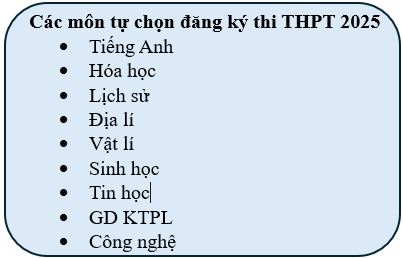 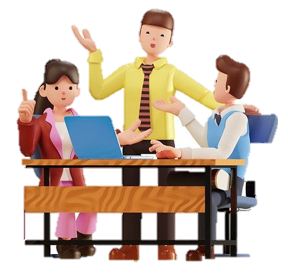 Nhóm 2, 4
(Hình 9.2)
2
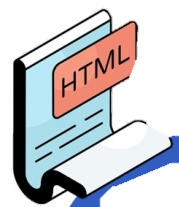 Bài 9: TẠO DANH SÁCH, BẢNG
1. Tạo danh sách:
a.Danh sách có hoặc không có thứ tự:
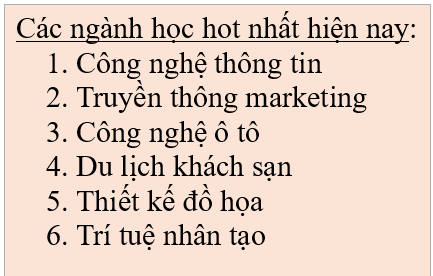 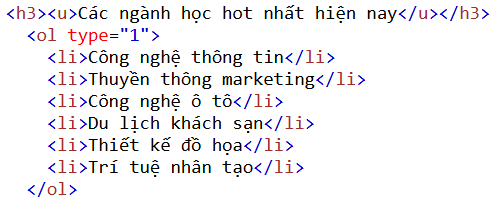 Hoạt động nhóm:
Viết đoạn câu lệnh HTML trình bày phần văn bản bên
Nhóm 1, 3
(Hình 9.1)
1
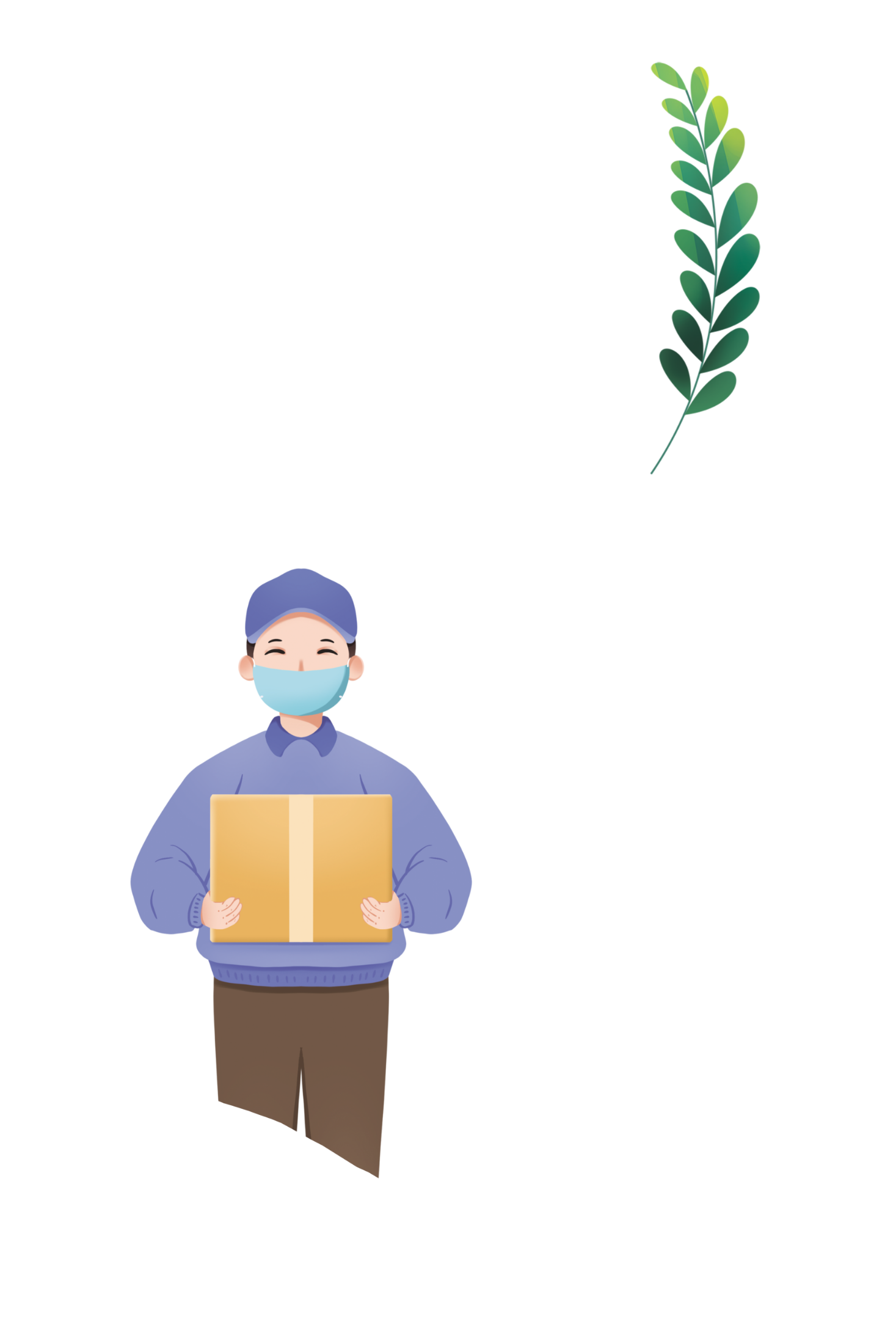 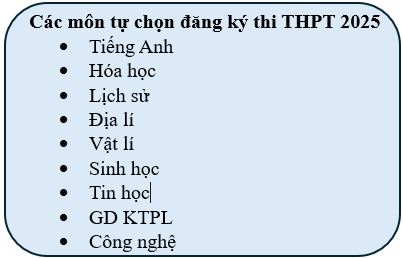 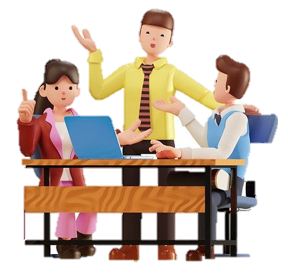 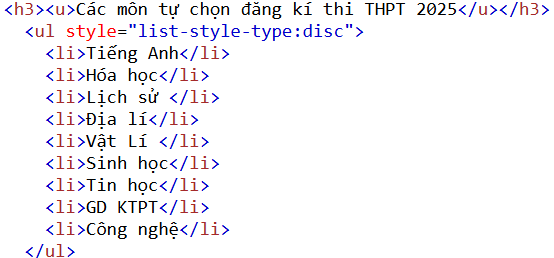 Nhóm 2, 4
(Hình 9.2)
2
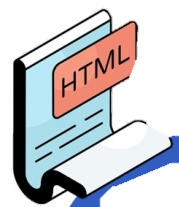 Bài 9: TẠO DANH SÁCH, BẢNG
1. Tạo danh sách:
a.Danh sách có hoặc không có thứ tự:
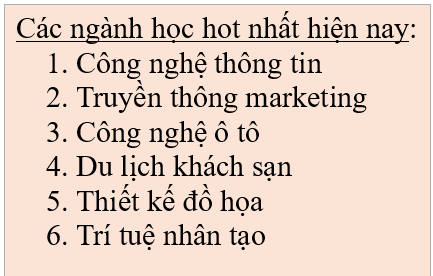 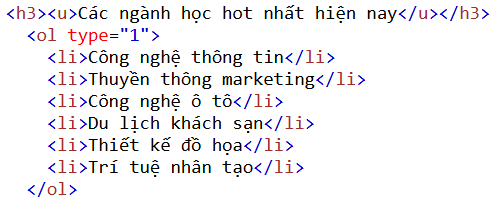 1
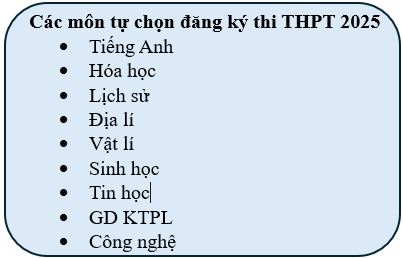 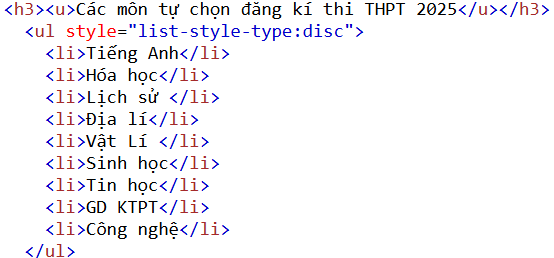 2
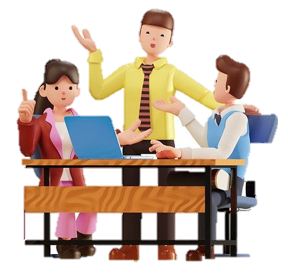 Bài 9: TẠO DANH SÁCH, BẢNG
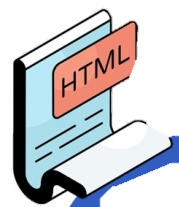 1. Tạo danh sách:
a.Danh sách có hoặc không có thứ tự:
- Danh sách có thứ tự
- Danh sách không có thứ tự
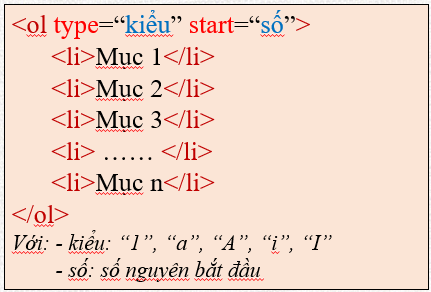 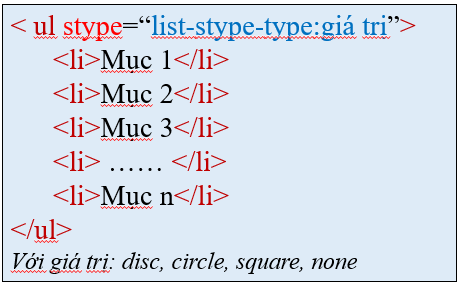 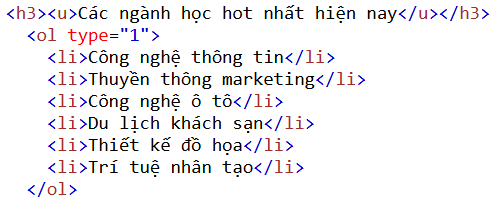 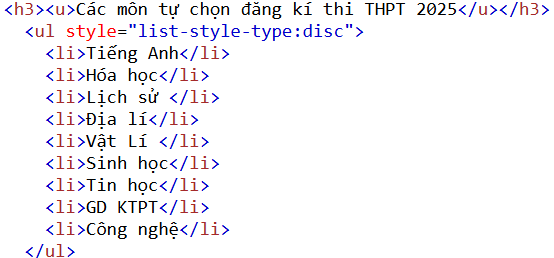 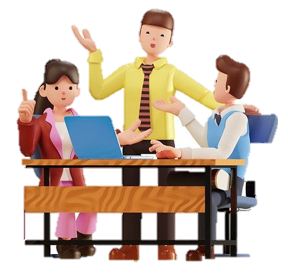 Bài 9: TẠO DANH SÁCH, BẢNG
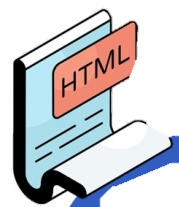 1. Tạo danh sách:
b. Danh sách mô tả
<dl>
     <dt>Tên mục 1</dt>
          <dd>Mô tả mục 1</dd>
     <dt>Tên mục 2</dt>
          <dd>Mô tả mục 2</dd>
     <dt> ………… </dt>
          <dd> ………….. </dd>
     <dt>Tên mục n</dt>
          <dd>Mô tả mục n</dd>
</dl>
<dl>
   <dt>Kem</dt>
       <dd>Món ăn ngọt, ở dạng đông lạnh</dd>
   <dt>Trà sữa</dt>
       <dd>Đồ uống làm từ trà và sữa</dd>
   <dt>Bánh bông lan</dt>
       <dd>Loại bánh làm từ bột mì và trứng</dd>
</dl>
Kem
	Món ăn ngọt, ở dạng đông lạnh
Trà sữa
	Đồ uống làm từ trà và sữa
Bánh bông lan
	Loại bánh làm từ bột mì và trứng
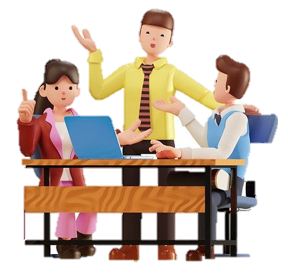 Bài 9: TẠO DANH SÁCH, BẢNG
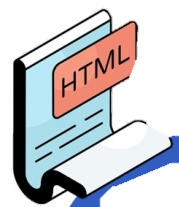 1. Tạo danh sách:
b. Danh sách mô tả
<dl>
     <dt>Tên mục 1</dt>
          <dd>Mô tả mục 1</dd>
     <dt>Tên mục 2</dt>
          <dd>Mô tả mục 2</dd>
     <dt> ………… </dt>
          <dd> ………….. </dd>
     <dt>Tên mục n</dt>
          <dd>Mô tả mục n</dd>
</dl>
<dl>
   <dt>Kem</dt>
       <dd>Món ăn ngọt, ở dạng đông lạnh</dd>
   <dt>Trà sữa</dt>
       <dd>Đồ uống làm từ trà và sữa</dd>
   <dt>Bánh bông lan</dt>
       <dd>Loại bánh làm từ bột mì và trứng</dd>
</dl>
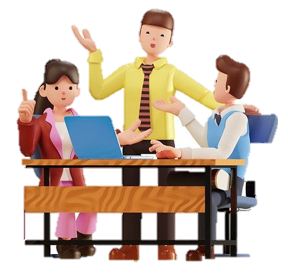 Bài 9: TẠO DANH SÁCH, BẢNG
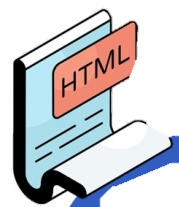 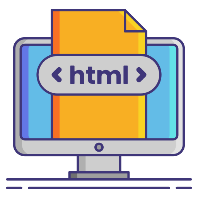 1. Tạo danh sách:
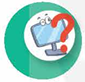 Làm thế nào để tạo một danh sách lồng nhau, danh sách mức 1 đánh số dạng 1, 2, 3,… và danh sách mức 2 đánh số dạng a, b, c?
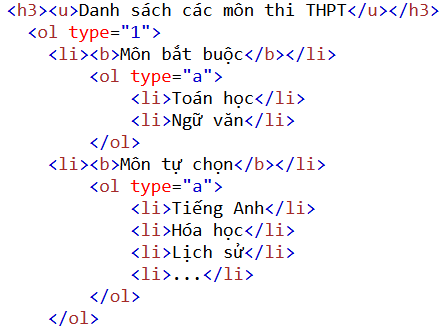 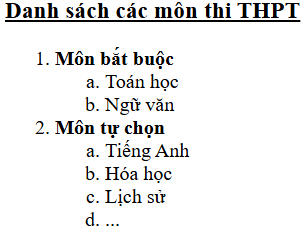 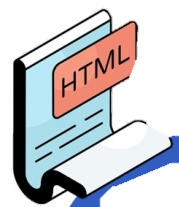 Bài 9: TẠO DANH SÁCH, BẢNG
2. Thiết lập bảng:
Bảng
Ô tiêu đề
<table>
<th>
Hàng
<tr>
Ô dữ liệu
<td>
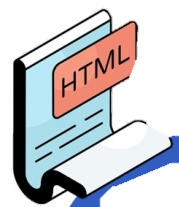 Bài 9: TẠO DANH SÁCH, BẢNG
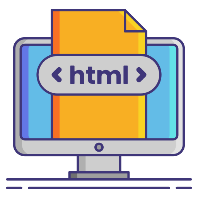 2. Thiết lập bảng:
<table>
<tr>
</th>
<th>
Món ăn
</th>
<th>
Đơn giá
</th>
<th>
Số lượng
</th>
<th>
Thành tiền
</tr>
<tr>
<td>
</td>
Thịt xiên
</td>
<td>
10k
</td>
<td>
3
</td>
<td>
30
</tr>
<tr>
<td>
</td>
Cá viên
</td>
<td>
5k
</td>
<td>
6
</td>
<td>
30
</tr>
</table>
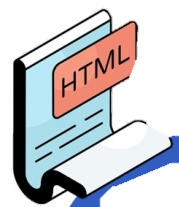 Bài 9: TẠO DANH SÁCH, BẢNG
2. Thiết lập bảng:
<table >
border=“1”>
<caption>Hóa đơn</caption>
<tr>
bgcolor=“green”>
</th>
<th>
Món ăn
<th>
</th>
Đơn giá
<th>
</th>
Số lượng
HÓA ĐƠN
<th>
</th>
Thành tiền
</tr>
<tr>
<td>
</td>
Thịt xiên
</td>
<td>
10k
</td>
<td>
3
</td>
<td>
30
</tr>
<tr>
<td>
</td>
Cá viên
</td>
<td>
5k
</td>
<td>
6
</td>
<td>
30
</tr>
</table>
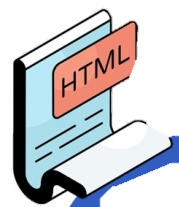 Bài 9: TẠO DANH SÁCH, BẢNG
2. Thiết lập bảng:
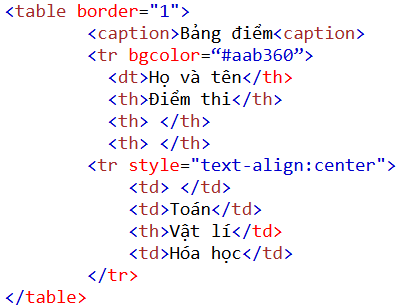 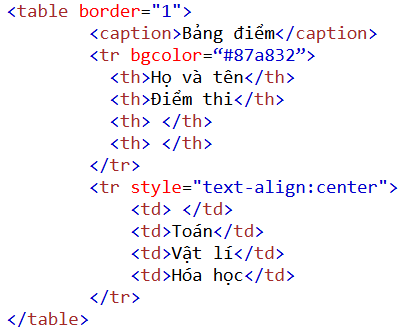 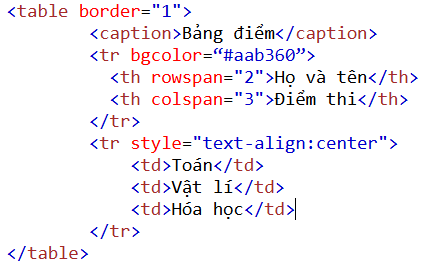 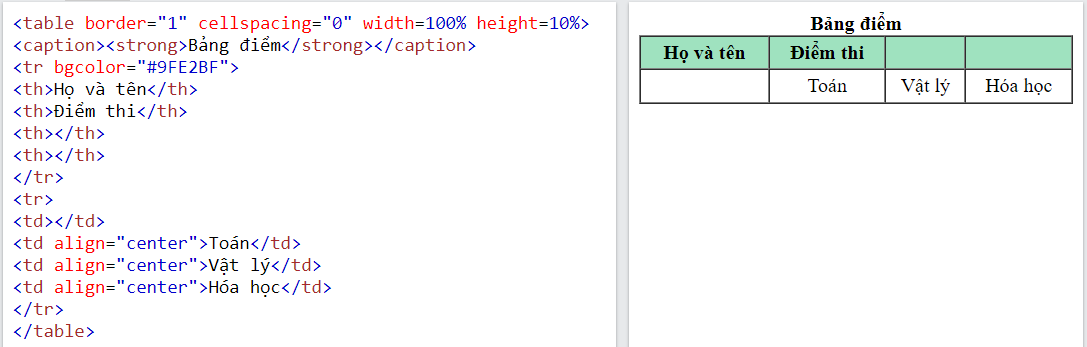 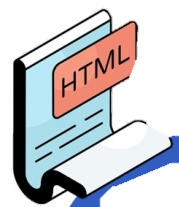 Bài 9: TẠO DANH SÁCH, BẢNG
2. Thiết lập bảng:
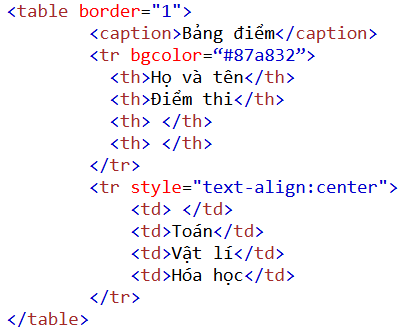 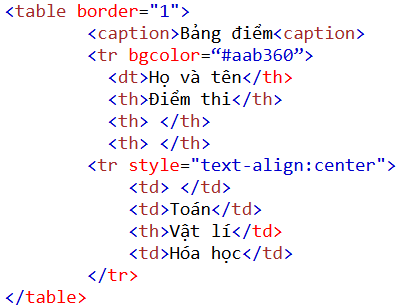 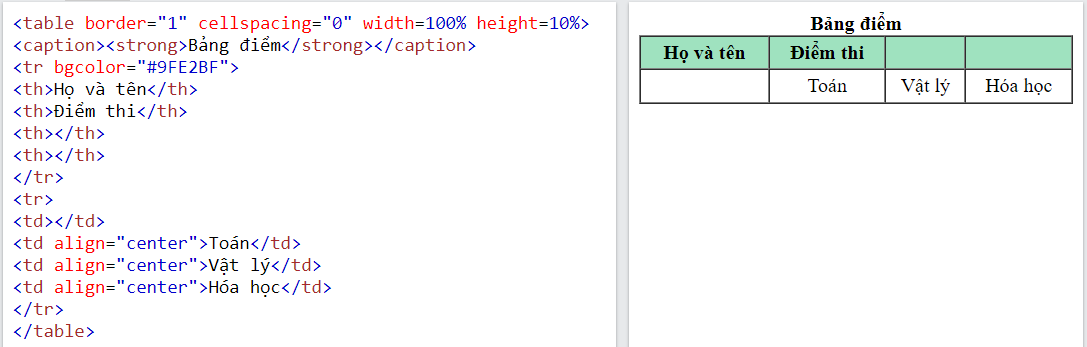 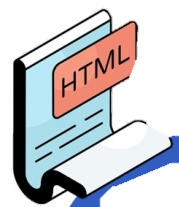 Bài 9: TẠO DANH SÁCH, BẢNG
2. Thiết lập bảng:
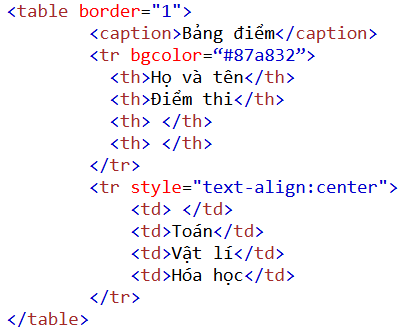 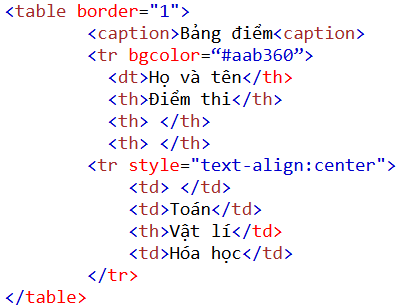 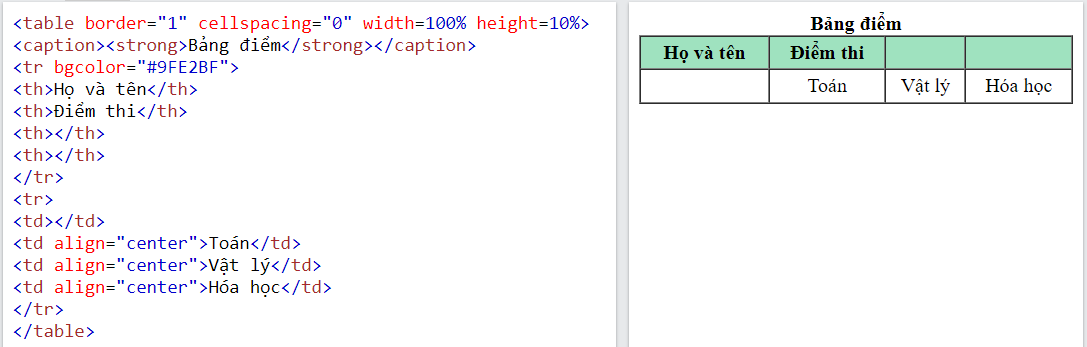 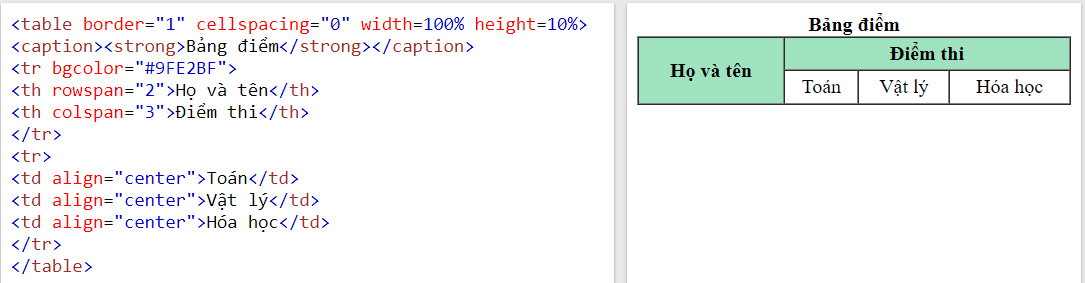 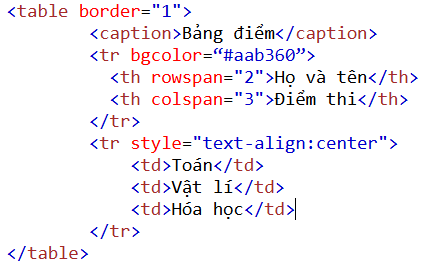 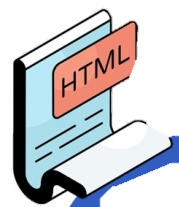 Bài 9: TẠO DANH SÁCH, BẢNG
2. Thiết lập bảng:
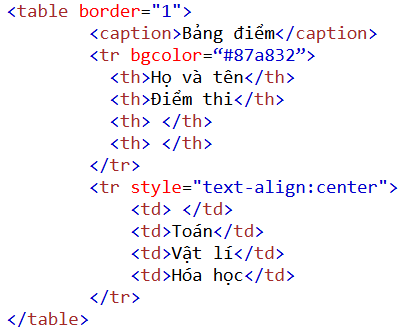 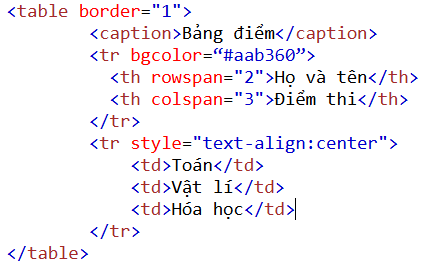 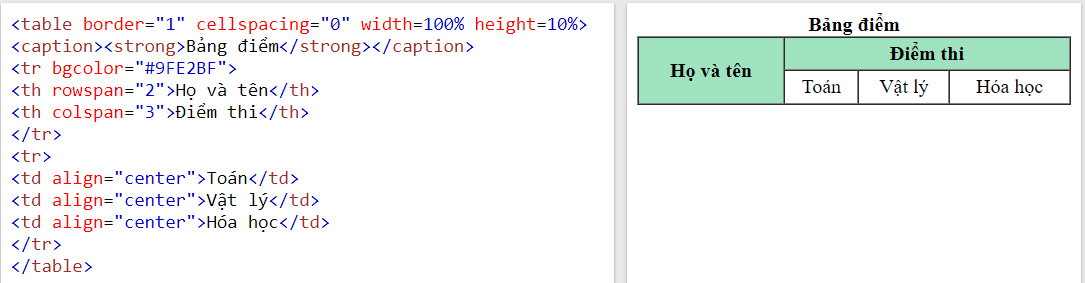 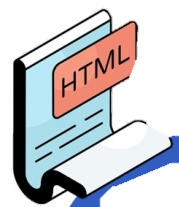 Bài 9: TẠO DANH SÁCH, BẢNG
2. Thiết lập bảng:
Bảng trong ví dụ trên Hình 9.6 trang 55 SGK có nhược điểm gì? Cần làm thế nào để giải quyết nhược điểm đó?
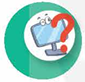 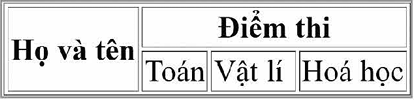 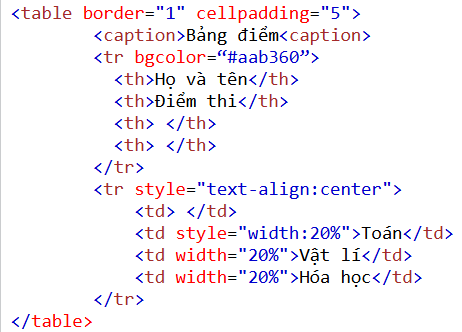 Nhược điểm:
Cột không đều
Viền sát vào chữ
Cách xử lí:
Thiết lập độ rộng cho ô
Thiết lập thuộc tính cellpadding cho bảng
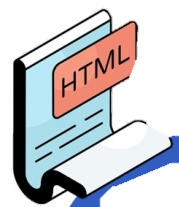 Bài 9: TẠO DANH SÁCH, BẢNG
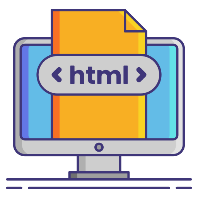 2. Thiết lập bảng:
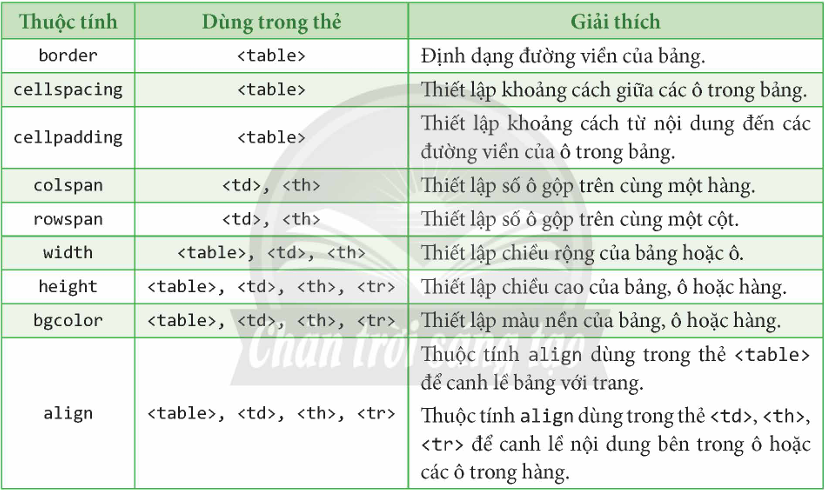 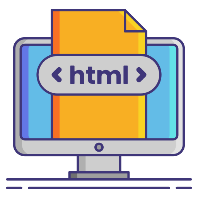 BÀI 9: TẠO DANH SÁCH, BẢNG
Tạo danh sách
	-  DS có thứ tự: <ol>  </ol>
	-  DS không có thứ tự: <ul>  </ul>
          -  DS mô tả: <dl>   </dl>
2. Thiết kế bảng
	-  <table>   </table>
                       <tr>    </tr>
                       <th>   </th>
                       <td>   </td>
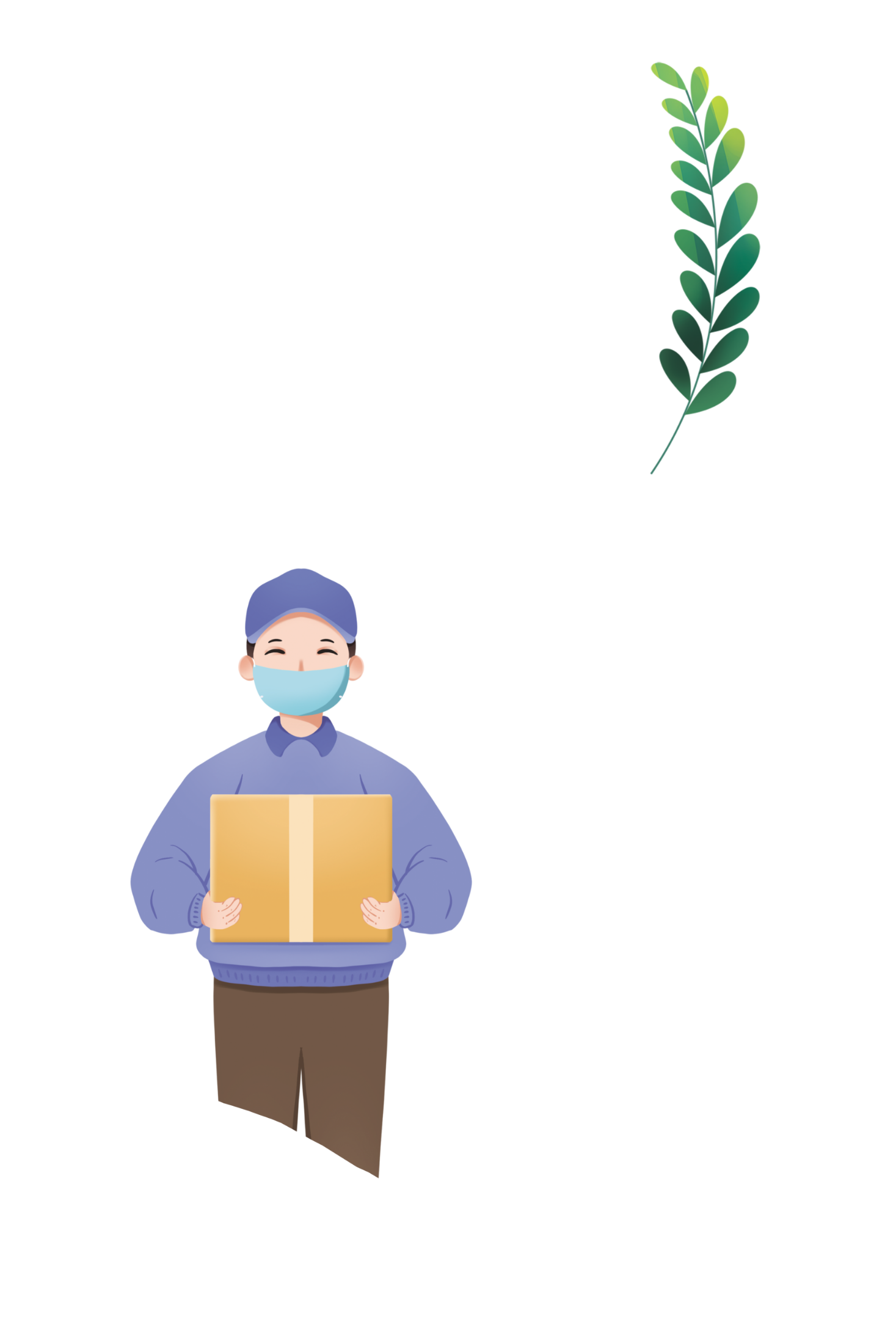 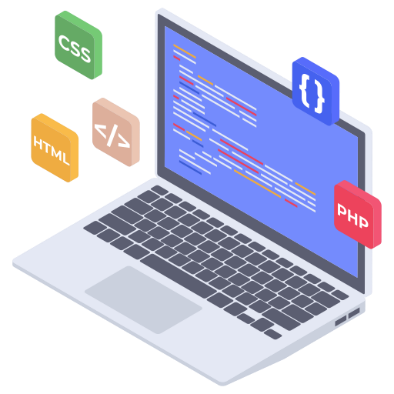 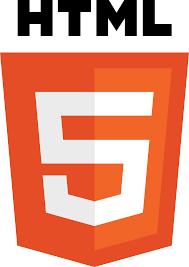 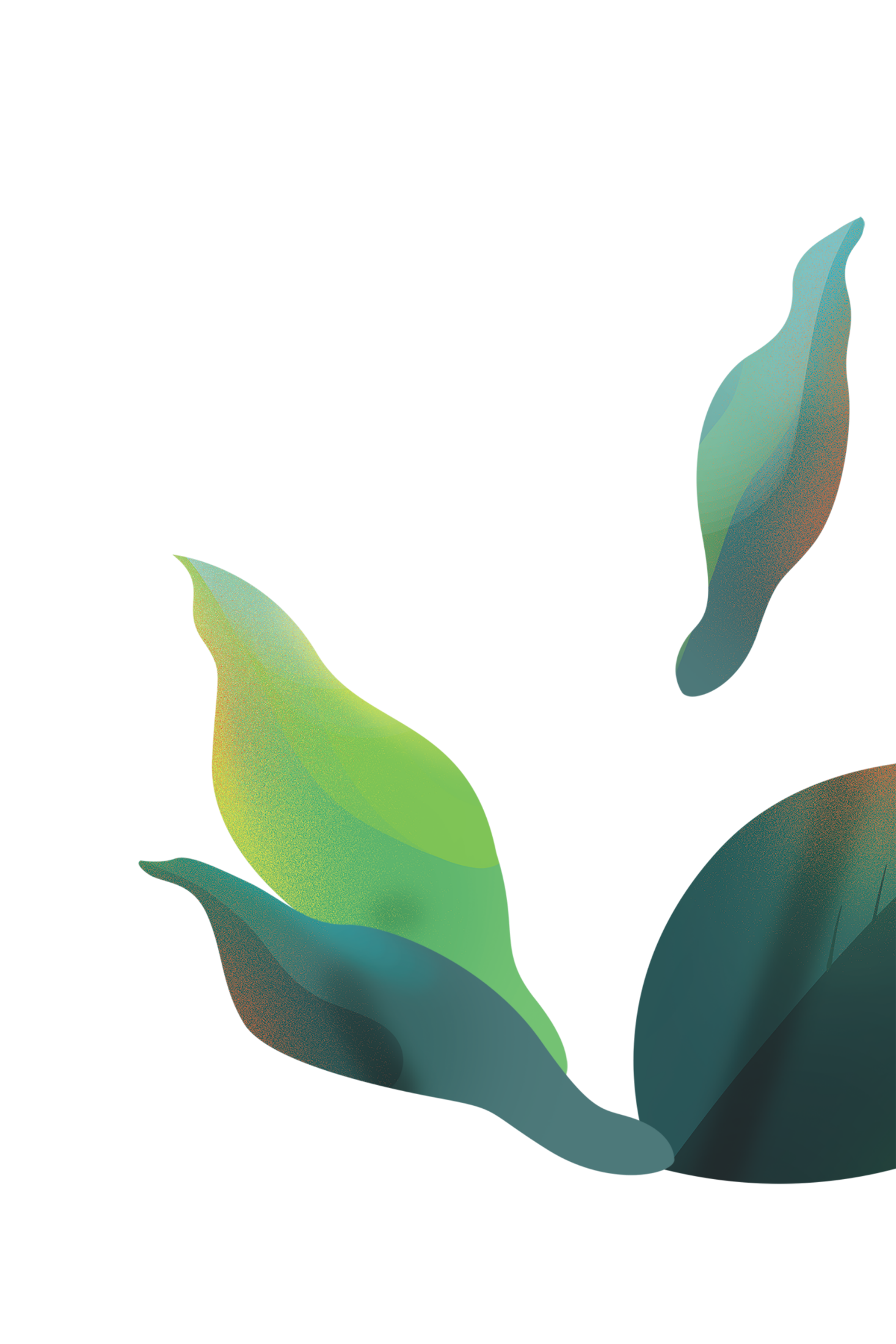 Cảm ơn và tạm biệt!
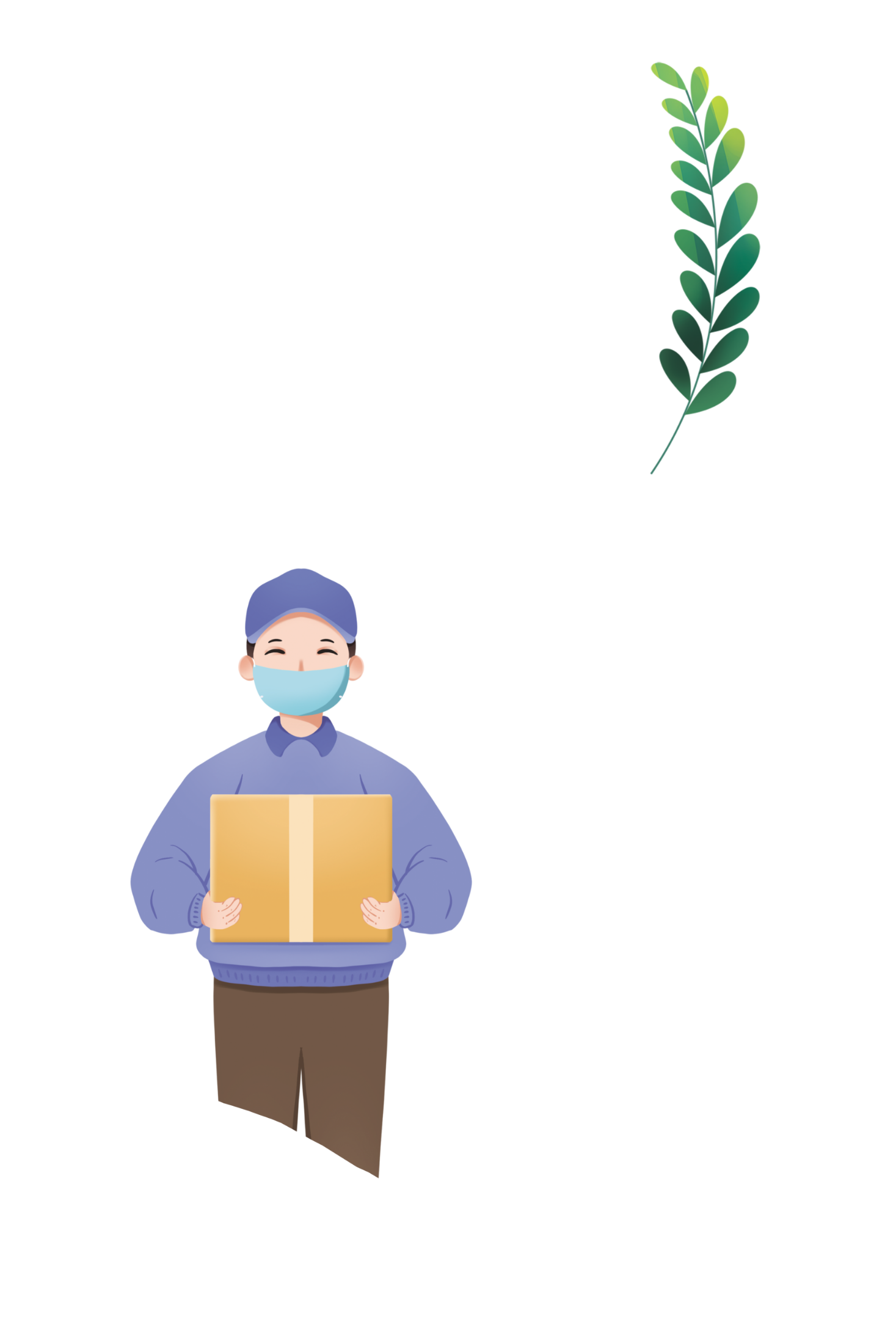 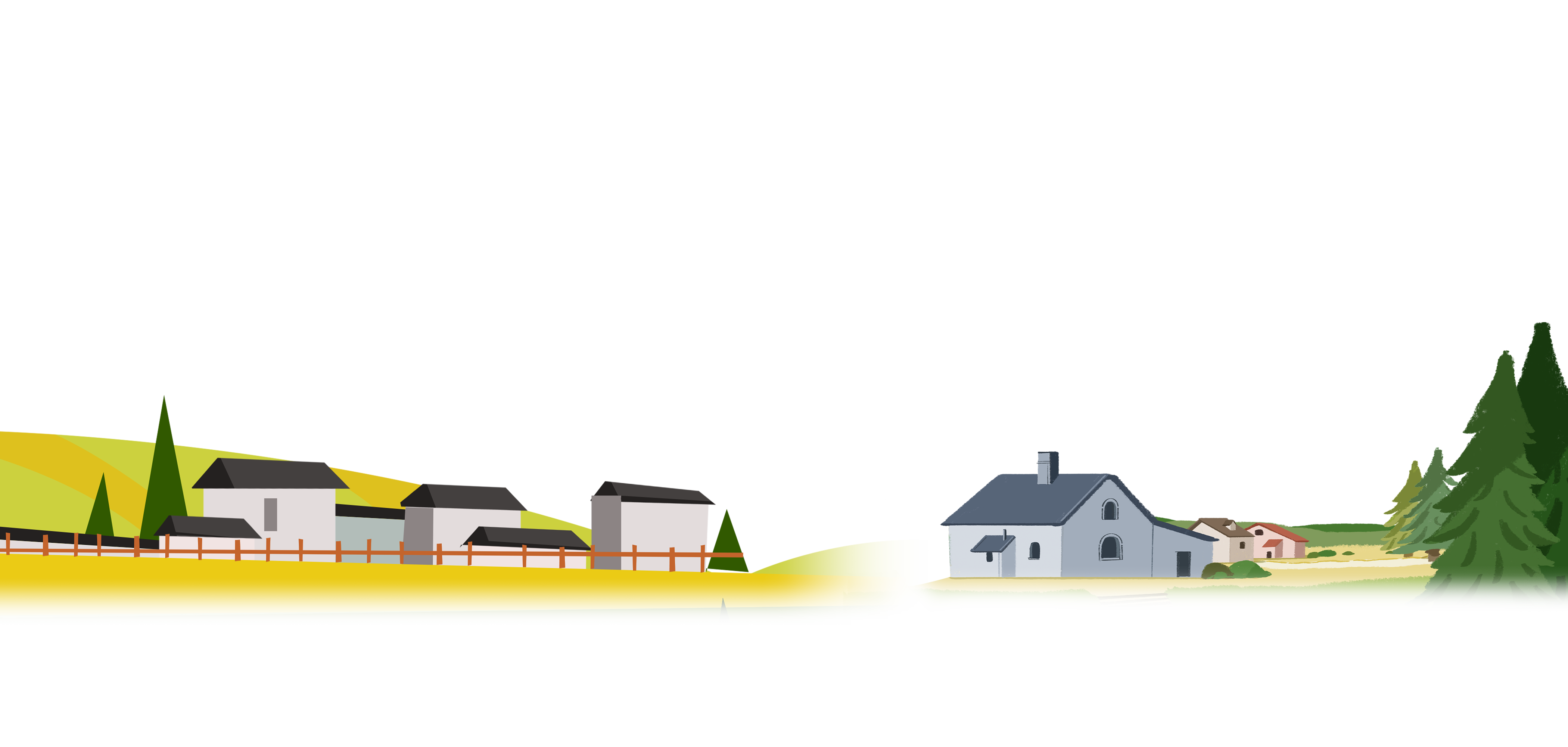 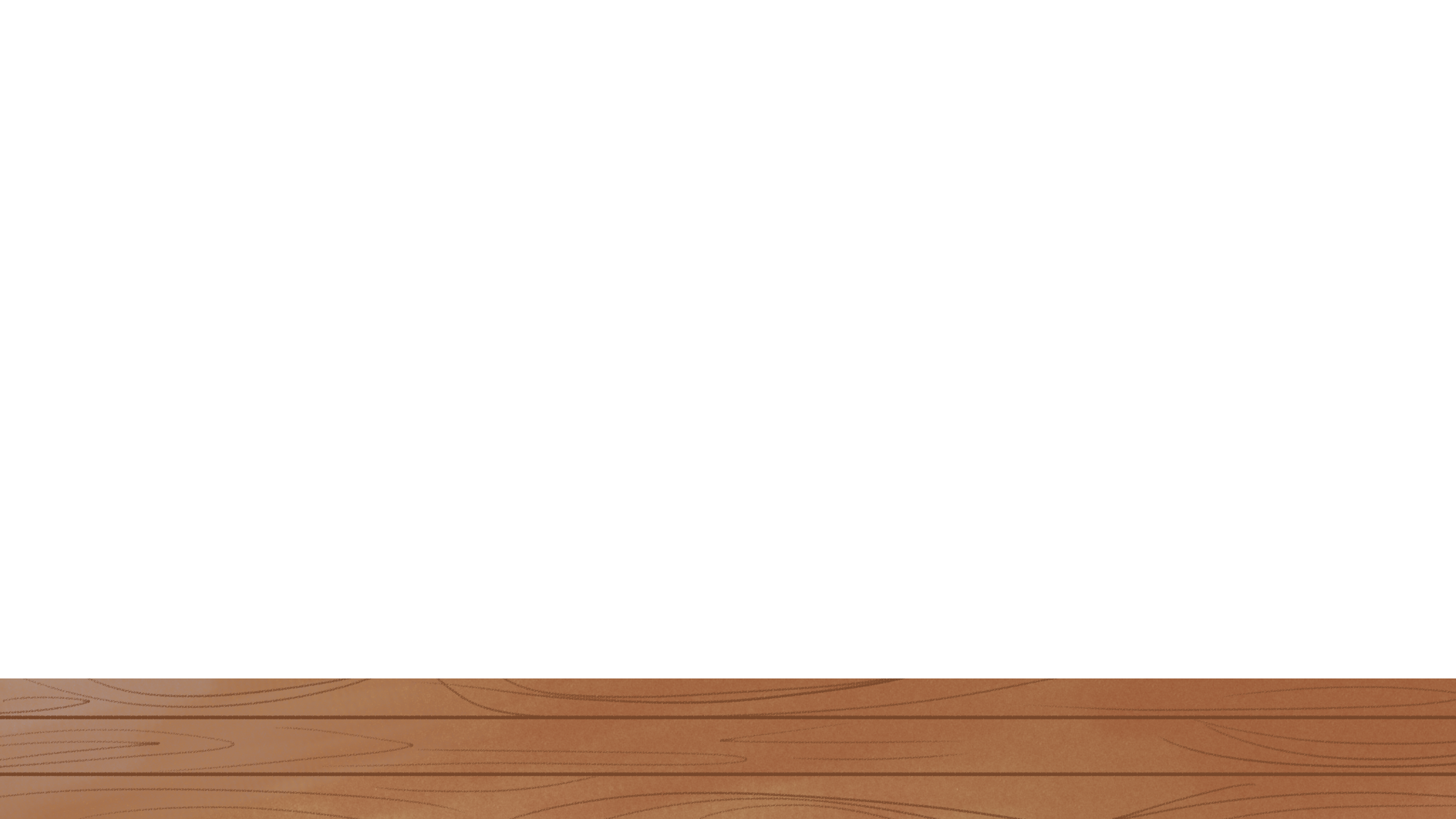